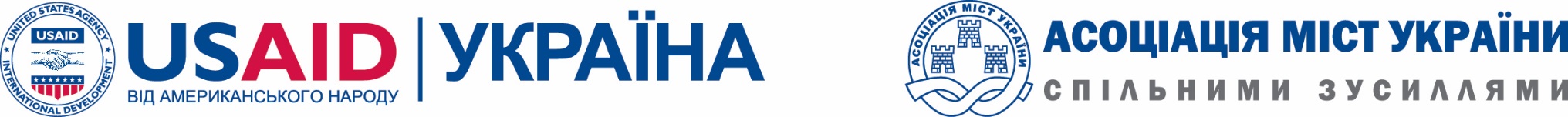 Нова якість життя. Зміни 2016 «Соціальний захист населення»
Центр аналізу та розробки законодавства
Миколюк Назар, аналітик Центру



Національний прес-клуб децентралізаційної реформи
20-21 грудня 2016 року
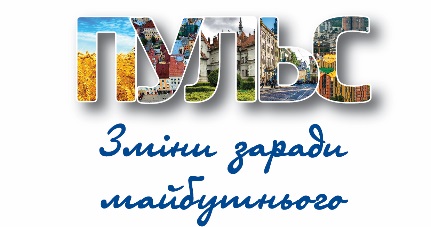 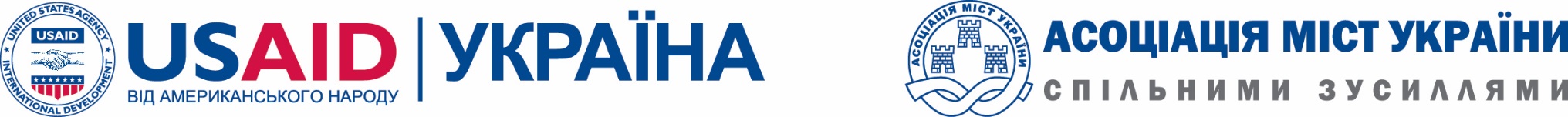 Реформа у сфері соціального захисту дітей
1. Патронат над дитиною
Тимчасовий догляд в сім’ї патронатного вихователя на період подолання дитиною або батьками СЖО
2. Наставництво
Надання дитині, яка перебуває в спец. закладі, підтримки та допомоги для підготовки її до самостійного життя
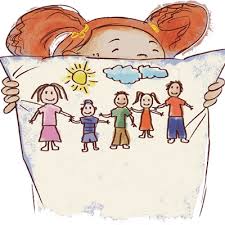 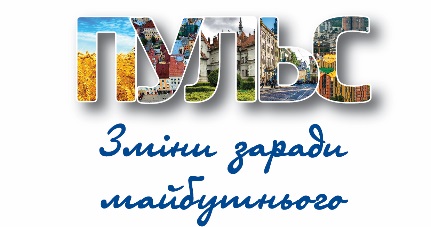 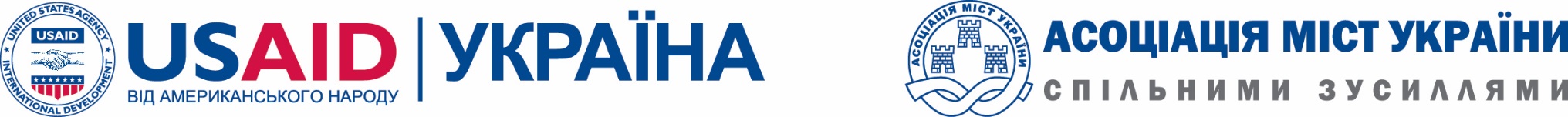 Децентралізація соціальних послуг
Організація в ОТГ надання соціальних послуг:
Утворити власні заклади соціального захисту

Надавати субвенцію бюджету іншого ОМС для організації обслуговування громадян своєї громади

Створити у структурі виконавчих комітетів ОТГ відділ (сектор), до повноважень якого належить надання соціальних послуг

Організувати надання соціальних послуг через соціальне замовлення
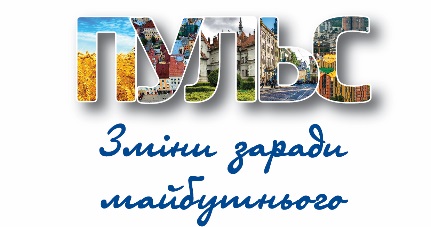 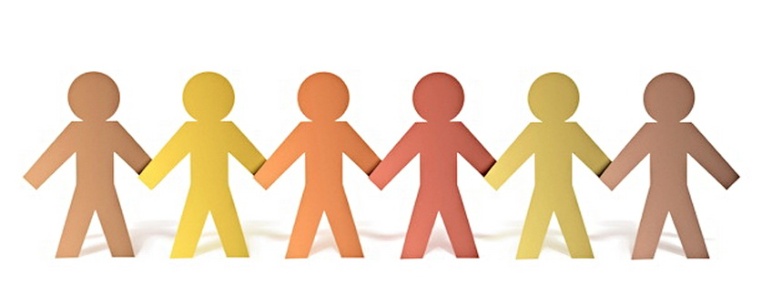 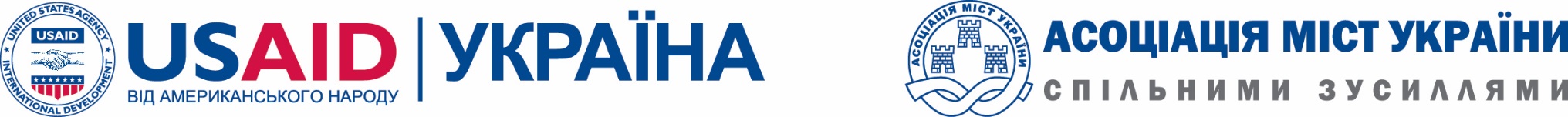 Пільги, гарантовані державою
Незабезпечення субвенцією з державного бюджету:
Безоплатне сан.-кур. лікування відповідно до ЗУ «Про статус ветеранів війни, гарантії їх соціального захисту» та «Про жертви нацистських переслідувань»

Пільговий проїзд

Безоплатний капітальний ремонт

Послуги зв'язку
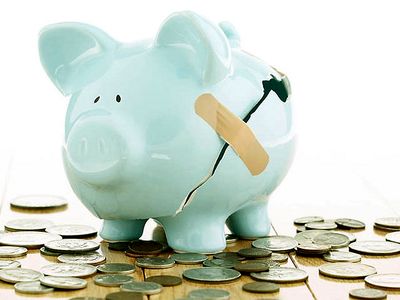 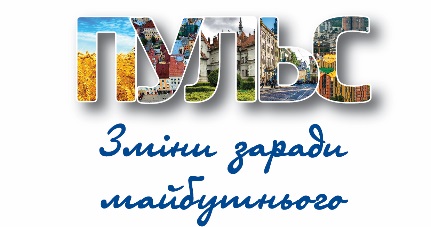 КОРИСТУЮТЬСЯ 14 млн. ос. (12,2 млн. пенсіонерів)
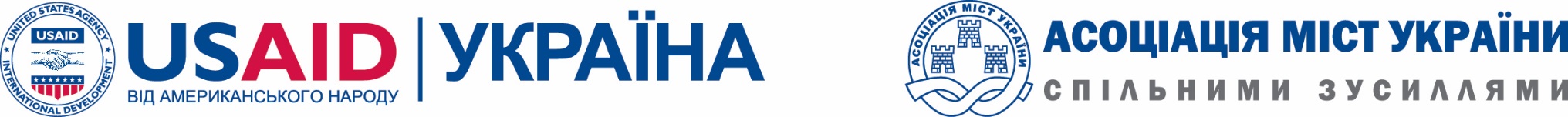 Дякуємо за увагу!
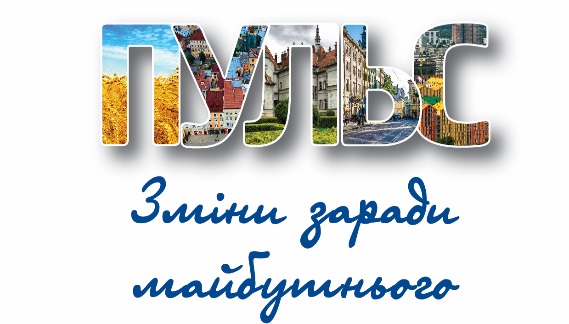 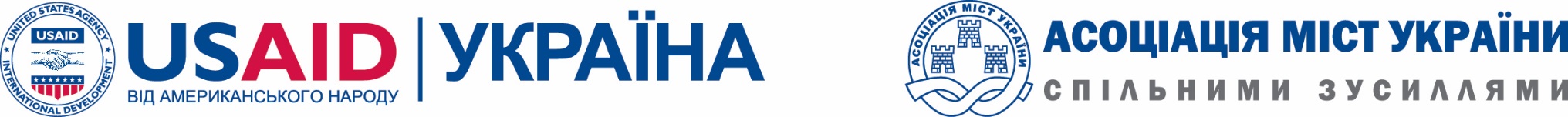 Центр аналізу та розробки законодавства Асоціації міст України

Контакти:
тел. 044 486 28 41
Адреса: вул. Січових Стрільців, 73
м. Київ, 04053
Електронна пошта: mykoliuk.n@auc.org.ua

Миколюк Назар, аналітик Центру
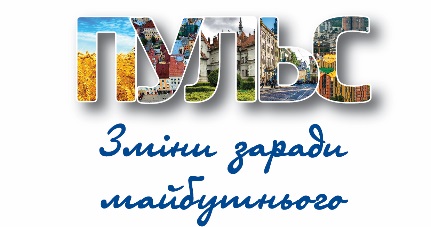